CSE 331Software Design & Implementation
Kevin Zatloukal
Spring 2022
Exceptions and Assertions
Outline
General concepts about dealing with errors and failures

Assertions: what, why, how
for things you believe will/should never happen

Exceptions: what, how
how to throw, catch, and declare exceptions in Java
subtyping of exceptions
checked vs. unchecked exceptions

Exceptions: why in general
for things you believe are bad and should rarely happen
and many other style issues

Alternative with trade-offs: Returning special values

Summary and review
CSE 331 Spring 2022
2
Not all “errors” should be failures
Some “error” cases:

1. Misuse of your code
e.g., precondition violation
should be a failure (i.e., made visible to the user)

2. Errors in your code vs reasoning
e.g., representation invariant fails to hold
should be a failure

3. Unexpected resource problems
e.g., missing file, server offline, …
not an error in the sense above (... these are not bugs)
should not be a failure (i.e., do try to recover)
CSE 331 Spring 2022
3
What to do when failing
Fail fast and fail friendly

Goal 1:  Prevent harm
stop before anything worse happens
(do still need to perform cleanup: close open resources etc.)

Goal 2:  Give information about the problem
failing quickly helps localize the defect
a good error message is important for debugging
CSE 331 Spring 2022
4
Errors that should be failures
A precondition prohibits misuse of your code
weakens the spec by throwing out unhandled cases

This ducks the problem of errors-will-happen
with enough clients, someone will use your code incorrectly

Practice defensive programming:
usually makes sense to check for these errors
even though you don’t specify what the behavior will be,it still makes sense to fail fast
CSE 331 Spring 2022
5
Outline
General concepts about dealing with errors and failures

Assertions: what, why, how
for things you believe will/should never happen

Exceptions: what, how 
how to throw, catch, and declare exceptions in Java
subtyping of exceptions
checked vs. unchecked exceptions

Exceptions: why in general
for things you believe are bad and should rarely happen
and many other style issues

Alternative with trade-offs: Returning special values

Summary and review
CSE 331 Spring 2022
6
Defensive programming
Assertions about your code:
precondition, postcondition, representation invariant, etc.

Check these statically via reasoning and tools

Check these dynamically via assertions
assert index >= 0;
assert items != null : "null item list argument"
assert size % 2 == 0 : "Bad size for " + 						toString();
throws AssertionError if condition is false
includes descriptive messages
CSE 331 Spring 2022
7
Enabling assertions
In Java, assertions can be enabled or disabled at runtime
(no recompile is required)

Command line:
java –ea runs code with assertions enabled
java runs code with assertions disabled (default)

Eclipse:
Select Run > Run Configurations… then add -ea to VM arguments under (x)=arguments tab

Turn them off only in rare circumstances
(e.g., production code running on a client machine)
CSE 331 Spring 2022
8
How not to use assertions
Don’t clutter the code with useless assertions

x = y + 1;
assert x == y + 1;   // the compiler worked!

Too many assertions can make the code hard to read
Be judicious about where you include them. Good choices:
preconditions & postconditions
invariants of non-trivial loops
representation invariants after mutations
CSE 331 Spring 2022
9
How not to use assertions
Don’t perform side effects:

   assert list.remove(x);  // won’t happen if disabled

// better:
boolean found = list.remove(x);
assert found;
CSE 331 Spring 2022
10
assert and checkRep()
CSE 331’s checkRep() is another dynamic check

Strategy: use assert in checkRep() to test and fail with meaningful message if trouble found
CSE 331 tests will check that assertions are enabled

Easy to forget to enable them in your own projects
Google didn’t use them for this reason
CSE 331 Spring 2022
11
Expensive checkRep()tests
Detailed checks can be too slow in production
especially if asymptotically slower than code being checked

But complex tests can be very helpful during testing & debugging (let the computer find problems for you!)

Suggested strategy for checkRep:
create a static, global “debug” or “debugLevel” variable 
run expensive tests when this is enabled
turn it on during unit tests
can use JUnit’s @Before for this
CSE 331 Spring 2022
12
Square root
// requires: x >= 0
// returns: approximation to square root of x
public double sqrt(double x) {
  ...
}
CSE 331 Spring 2022
13
Square root with assertion
// requires: x >= 0
// returns: approximation to square root of x
public double sqrt(double x) {
  assert x >= 0.0;  
  double result;
  … compute result …
  assert Math.abs(result*result – x) < .0001;
  return result;
}

These two assertions serve different purposes

(Note: the Java library Math.sqrt method returns NaN for x<0. We use different specifications in this lecture as examples.)
CSE 331 Spring 2022
14
Outline
General concepts about dealing with errors and failures

Assertions: what, why, how
for things you believe will/should never happen

Exceptions: what, how 
how to throw, catch, and declare exceptions in Java
subtyping of exceptions
checked vs. unchecked exceptions

Exceptions: why in general
for things you believe are bad and should rarely happen
and many other style issues

Alternative with trade-offs: Returning special values

Summary and review
CSE 331 Spring 2022
15
Square root, specified for all inputs
// throws: NegativeArgumentException if x < 0
// returns: approximation to square root of x
public double sqrt(double x) 
    throws NegativeArgumentException {
  if (x < 0)
    throw new NegativeArgumentException();
  …
}

throws is part of a method signature: “it might happen”
comma-separated list
like @modifies, promises are in what is not listed
throw is a statement that actually causes exception-throw
immediate control transfer [like return but different]
CSE 331 Spring 2022
16
Using try-catch to handle exceptions
public double sqrt(double x) 
    throws NegativeArgumentException
  …

Client code:

try {
  y = sqrt(…);
  ... other statements ...
} catch (NegativeArgumentException e) {
  e.printStackTrace(); // or other actions
}

Handled by nearest dynamically enclosing try/catch
top-level default handler: print stack trace & crash
CSE 331 Spring 2022
17
Catching with inheritance
try {  code…} catch (FileNotFoundException fnfe) {  code to handle a file not found exception} catch (IOException ioe) {  code to handle any other I/O exception} catch (Exception e) {  code to handle any other exception}
A SocketException would match the second block

An ArithmeticException would match the third block

(Subsequent catch blocks need not be supertypes like this)
CSE 331 Spring 2022
18
Throwing and catching
Executing program has a stack of currently executing methods
dynamic: reflects runtime order of method calls
no relation to static nesting of classes, packages, etc.
When an exception is thrown, control transfers to nearest method with a matching catch block
if none found, top-level handler used
Exceptions allow non-local error handling
a method many levels up the stack can handle a deep error
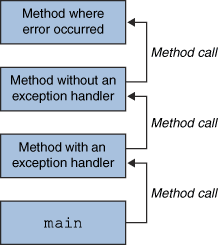 CSE 331 Spring 2022
19
The finally block
finally block is always executed
whether an exception is thrown or not

try {  …code…} catch (Type name) {  code to handle the exception} finally {  code to run after the try or catch finishes}
CSE 331 Spring 2022
20
What finally is for
finally is used for common “must-always-run” or “clean-up” code
avoids duplicated code in catch branch[es] and after
avoids having to catch all exceptions

try {  // ... write to out;  might throw exception} catch (IOException e) {  System.out.println("Caught IOException: "                     + e.getMessage());} finally {  out.close();}
CSE 331 Spring 2022
21
(Abridged) Exception Hierarchy
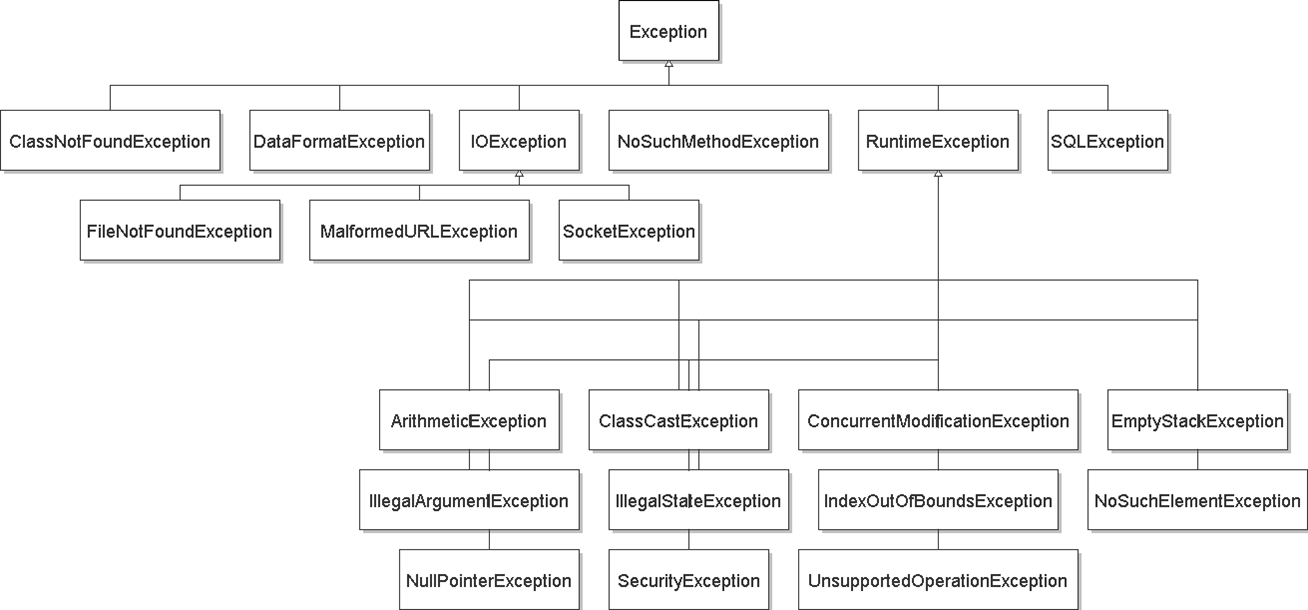 CSE 331 Spring 2022
22
Java’s checked/unchecked distinction
Checked exceptions (style: for special cases / abnormal cases)
callee must declare in signature (else type error)
client must either catch or declare (else type error)
even if you can prove it will never happen at run time, the type system does not “believe you”
guaranteed to be a matching enclosing catch at runtime

Unchecked exceptions (style: for never-expected)
library has no need to declare
client has no need to catch
these are subclasses of:
RuntimeException
Error (rarely caught)
Throwable
Exception
Error
Checkedexceptions
RuntimeException
CSE 331 Spring 2022
23
[Speaker Notes: e.g., AssertionError]
Outline
General concepts about dealing with errors and failures

Assertions: what, why, how
for things you believe will/should never happen

Exceptions: what, how
how to throw, catch, and declare exceptions in Java
subtyping of exceptions
checked vs. unchecked exceptions

Exceptions: why in general
for things you believe are bad and should rarely happen
and many other style issues

Alternative with trade-offs: Returning special values

Summary and review
CSE 331 Spring 2022
24
Two distinct uses of exceptions
Errors that should be failures
unexpected (ideally, should not happen at all)
should be rare with high quality client and library
can be the client’s fault or the library’s
often unrecoverable

Special cases (a.k.a. exceptional cases)
expected, just not the common case
possibly unpredictable or unpreventable by client
CSE 331 Spring 2022
25
Handling exceptions
Errors that should be failures
usually can’t recover
unchecked exceptions the better choice (avoids much work)
if condition not checked, exception propagates up the stack
top-level handler prints the stack trace

Special cases
take special action and continue computing
should always check for this condition
should handle locally by code that knows how to continue
checked exceptions the better choice
CSE 331 Spring 2022
26
Checked vs. unchecked
No perfect answer to the question “should clients be forced to catch (or declare they throw) this exception?”
Java provided both options

Advantages to checked exceptions:
Static checking of callee: only declared exceptions are thrown
Static checking of caller: exception is caught or declared

Disadvantages:
impedes implementations and overrides (can’t add exceptions)
prevents truly giving no promises when @requires is false
often in your way when prototyping
have to catch or declare even if the exception is not possible
CSE 331 Spring 2022
27
Propagating an exception
// returns: x such that ax^2 + bx + c = 0
// throws: NegativeArgumentException if no real soln exists
double solveQuad(double a, double b, double c) 
    throws NegativeArgumentException {
  // No need to catch exception thrown by sqrt
  return (-b + sqrt(b*b - 4*a*c)) / (2*a);
}


Aside: does “negative argument” make sense to the caller?
CSE 331 Spring 2022
28
Why catch exceptions locally?
Problems:

Failure to catch exceptions often violates modularity
call chain:   A  ->  IntSet.insert  ->  IntList.insert
IntList.insert throws some exception
implementer of IntSet.insert knows how list is being used
implementer of A may not even know that IntList exists

Possible that a method on the stack may think that it is handling an exception raised by a different call

Alternative:  catch it and throw again
“chaining” or “translation”
do this even if the exception is better handled up a level
makes it clear to reader of code that it was not an omission
CSE 331 Spring 2022
29
Exception translation
// returns: x such that ax^2 + bx + c = 0
// throws: NotRealException if no real solution exists
double solveQuad(double a, double b, double c)              					throws NotRealException {
  try {
    return (-b + sqrt(b*b - 4*a*c)) / (2*a);
  } catch (NegativeArgumentException e) {
    throw new NotRealException(); // “chaining”
  }
}

class NotRealException extends Exception {
  NotRealException() { super(); }
  NotRealException(String message) { super(message); }
  NotRealException(Throwable cause) { super(cause); }
  NotRealException(String msg, Throwable c) { super(msg, c); }
}
CSE 331 Spring 2022
30
Don’t ignore exceptions
Effective Java Tip: Don't ignore exceptions

Empty catch block is poor style

try {  readFile(filename);} catch (IOException e) {}  // silent failure

At a minimum, print out the exception so you know it happened
and exit if that’s appropriate for the application

} catch (IOException e) {  e.printStackTrace();
  System.exit(1);
}
sometimes okay inside of an exception handler
CSE 331 Spring 2022
31
[Speaker Notes: Counter-example: exception during cleanup code (e.g., Writer.close).]
Outline
General concepts about dealing with errors and failures

Assertions: what, why, how
for things you believe will/should never happen

Exceptions: what, how in Java
how to throw, catch, and declare exceptions
subtyping of exceptions
checked vs. unchecked exceptions

Exceptions: why in general
for things you believe are bad and should rarely happen
and many other style issues

Alternative with trade-offs: Returning special values

Summary and review
CSE 331 Spring 2022
32
Informing the client of a problem
Special value:
null for Map.get
-1 for indexOf
NaN for sqrt of negative number

Advantages:
can be less verbose than try/catch machinery

Disadvantages:
error-prone: callers forget to check, forget spec, etc.
need “extra” result: doesn’t work if every result could be real 
example: if a map could store null keys
has to be propagated manually one call at a time

General Java style advice: exceptions for exceptional conditions
CSE 331 Spring 2022
33
Outline
General concepts about dealing with errors and failures

Assertions: what, why, how
For things you believe will/should never happen

Exceptions: what, how in Java
How to throw, catch, and declare exceptions
Subtyping of exceptions
Checked vs. unchecked exceptions

Exceptions: why in general
For things you believe are bad and should rarely happen
And many other style issues

Alternative with trade-offs: Returning special values

Summary and review
CSE 331 Spring 2022
34
Exceptions: review
Use an assertion for internal consistency checks that should not fail
when checking at runtime is possible

Use only a precondition when
used in a context in which calls can be checked via reasoning
but checking at runtime would be prohibitive
e.g., requiring that a list be sorted

Use an exception when
used in a dynamic / unpredictable context (client can’t predict)
for exceptional cases only

Use a special value when
it is a common case (not really exceptional)
clients are likely (?) to remember to check for it
CSE 331 Spring 2022
35
Exceptions: review, continued
Use checked exceptions most of the time
static checking is helpful! (tools, inspection, & testing)

Avoid checked exceptions if there is probably no way to recover

Handle exceptions sooner rather than later

Good reference: Effective Java chapter
a whole chapter: exception-handling design matters!
CSE 331 Spring 2022
36